Колегія 
Департаменту освіти і науки Одеської ОДА

Інформація про хід виконання Угоди між Департаментом освіти і науки Одеської обласної державної адміністрації та  комітетом Одеської обласної організації Профспілки працівників освіти і науки України на 2021-2025 роки

Доповідач: 
Любов КОРНІЙЧУК, 
голова Одеської ОО ППОНУ

24 березня 2023
Одеса
Загальні положення. Термін дії Угоди
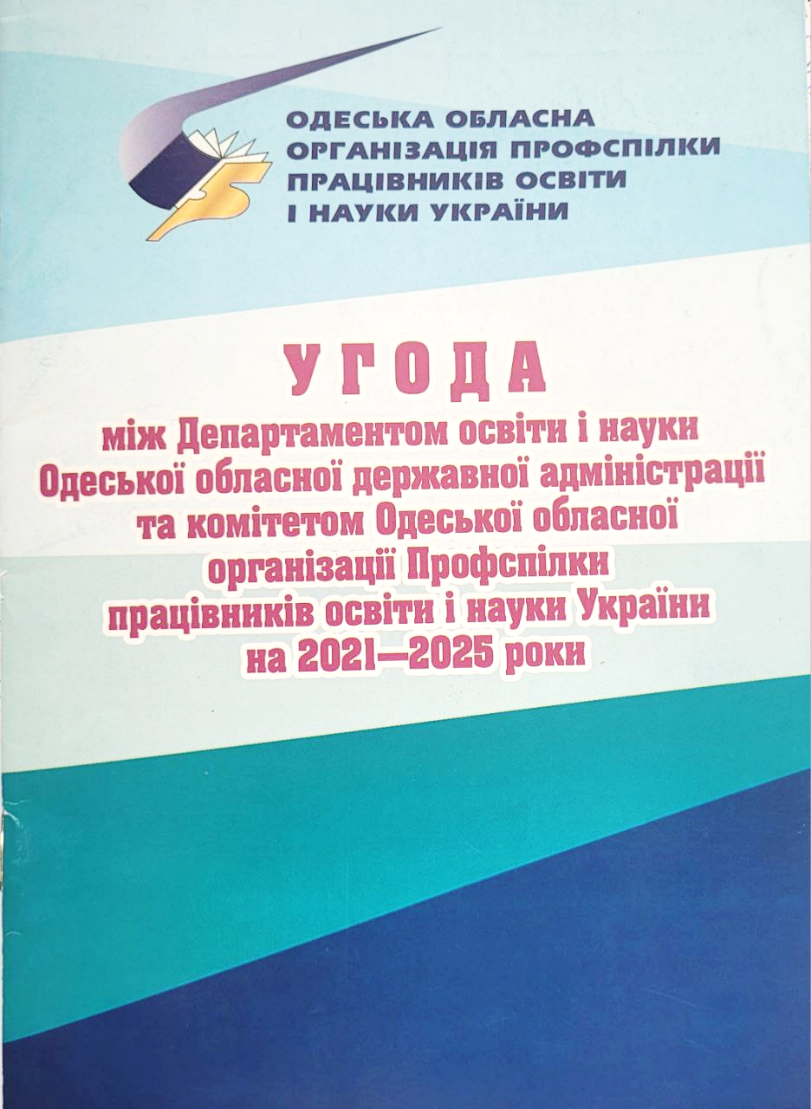 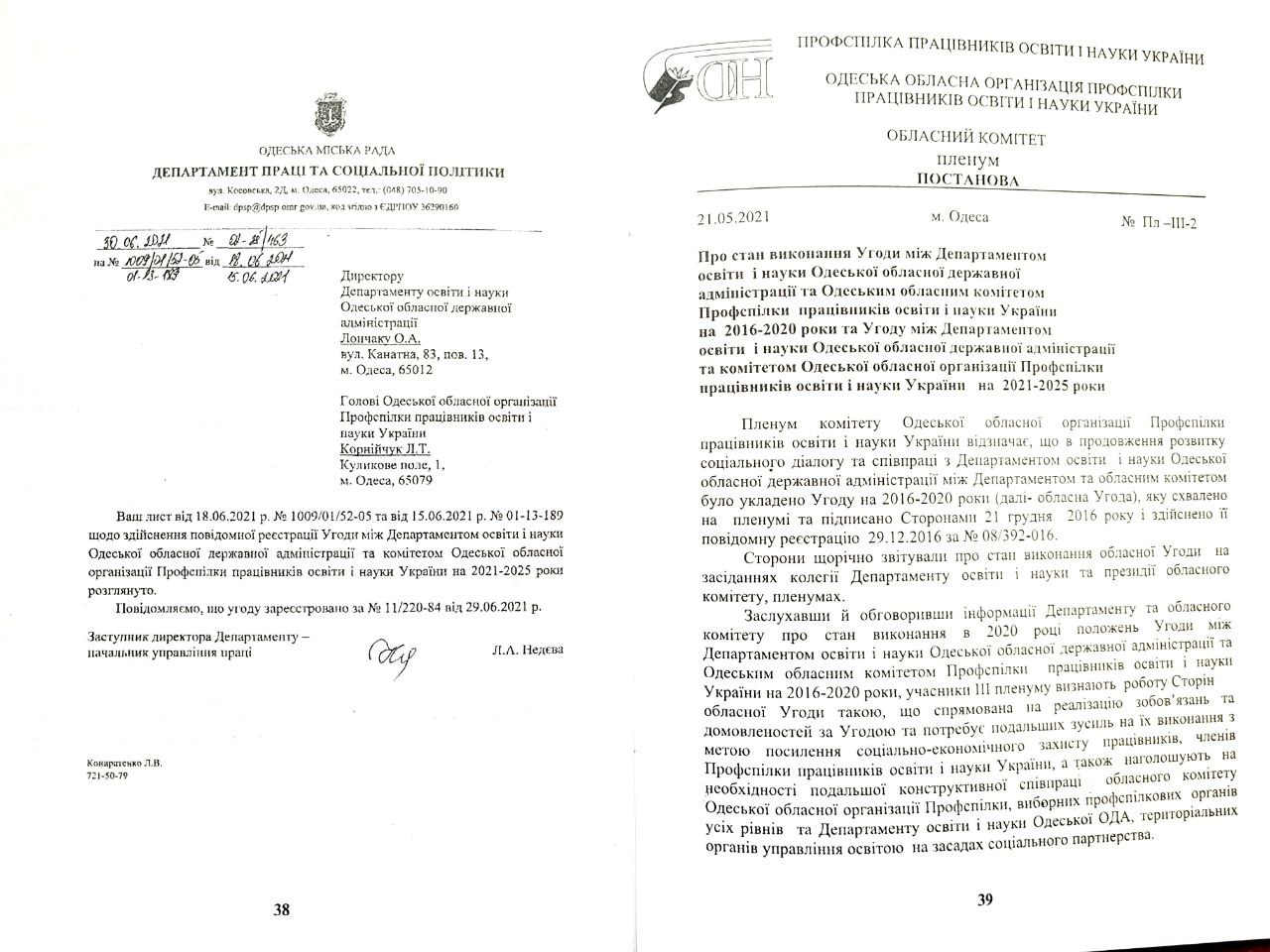 2
Створення умов для забезпечення стабільної діяльності закладів освіти. регулювання виробничих, трудових відносин, режиму праці та відпочинку
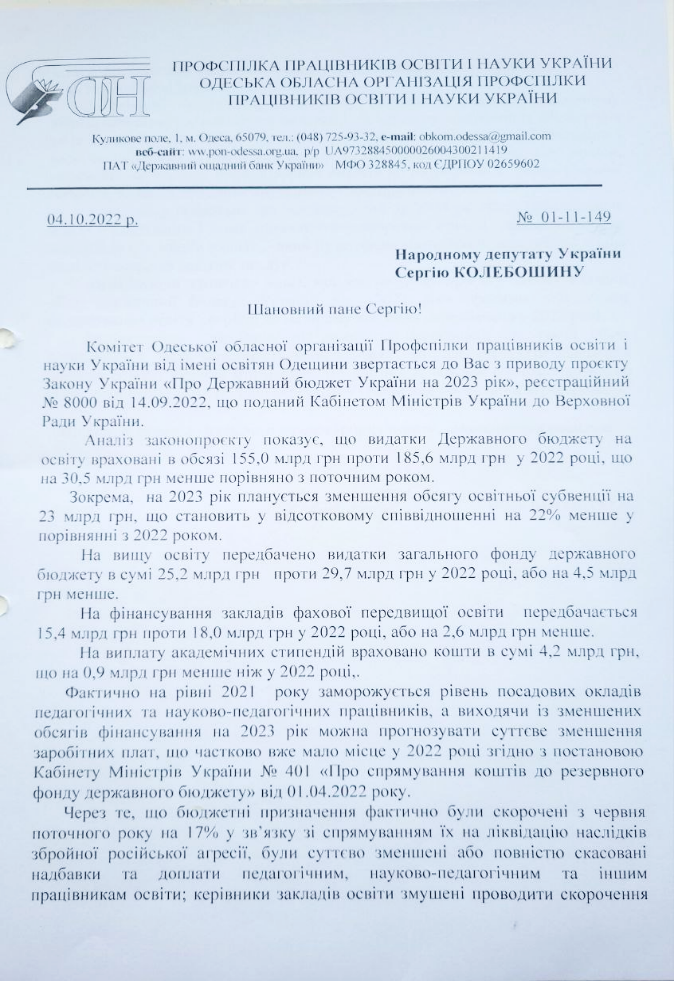 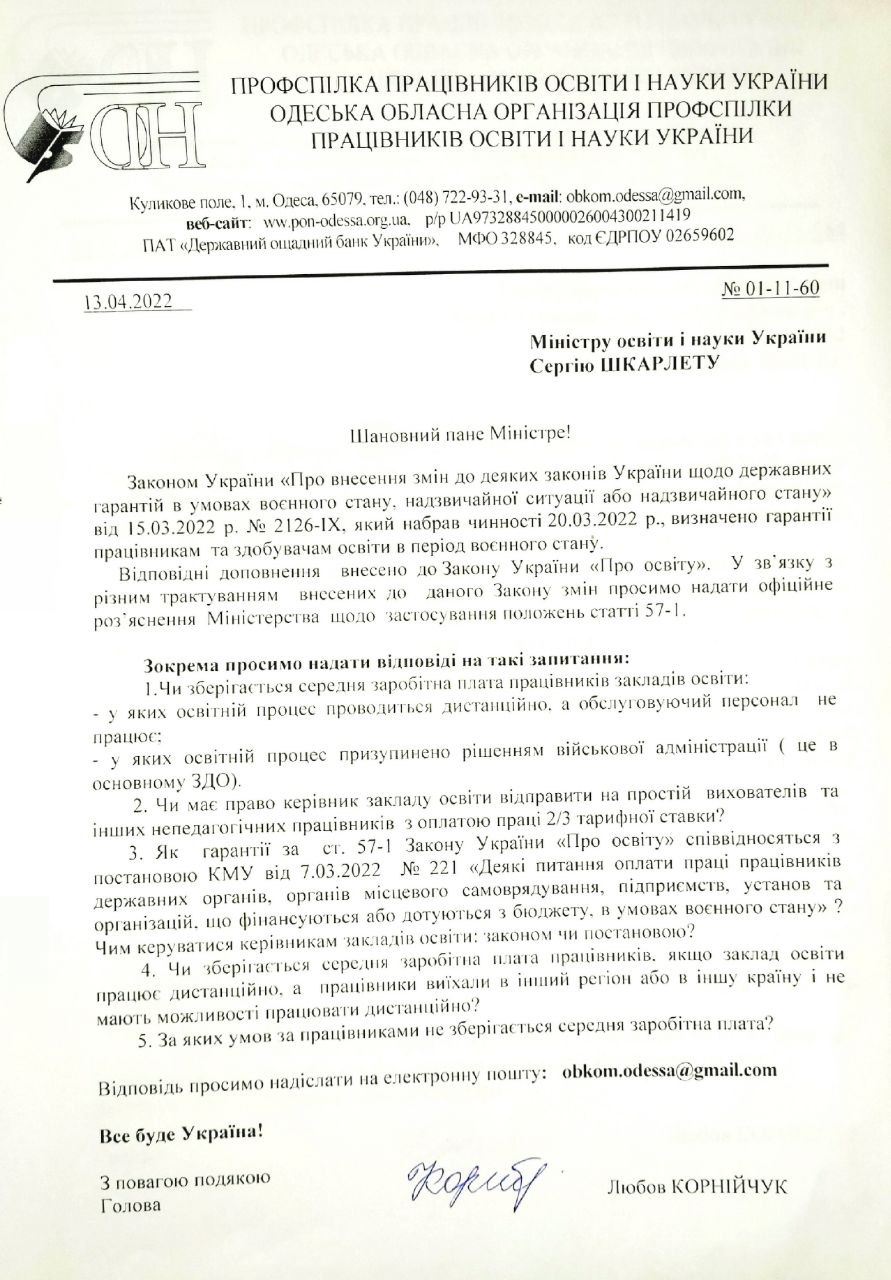 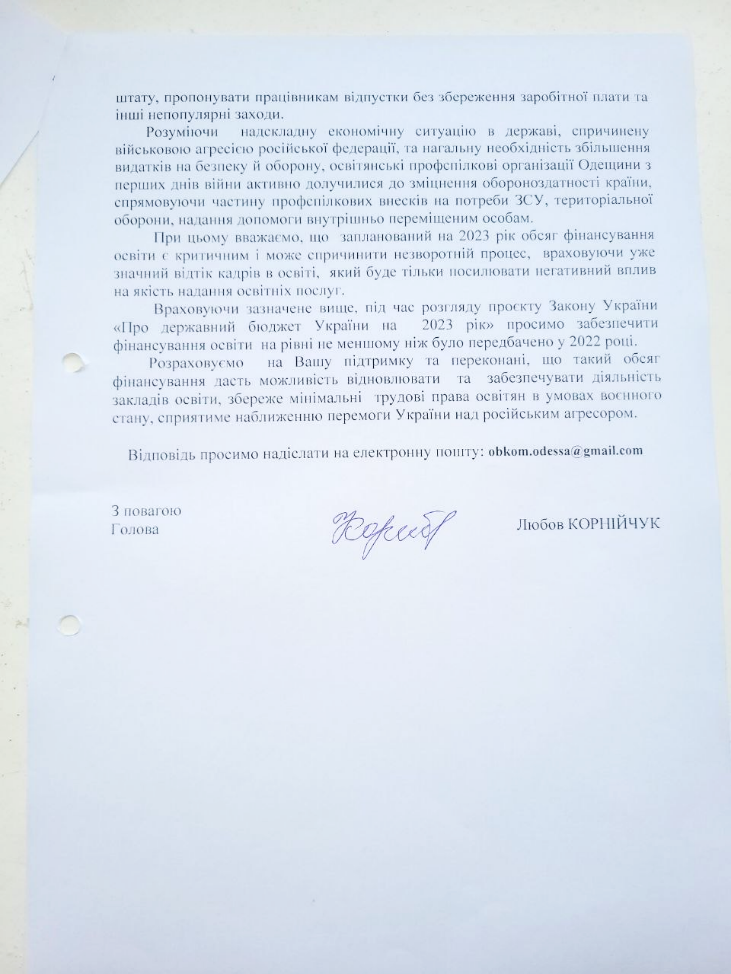 3
Створення умов для забезпечення стабільної діяльності закладів освіти. регулювання виробничих, трудових відносин, режиму праці та відпочинку
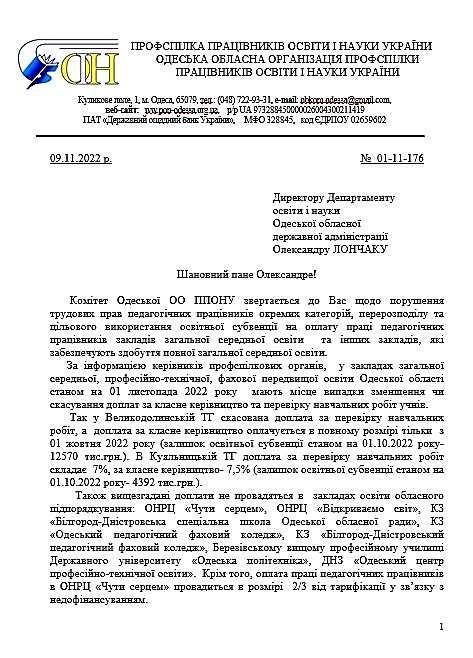 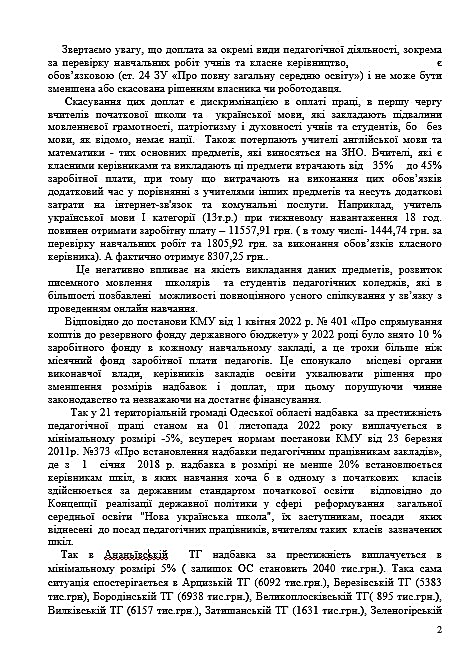 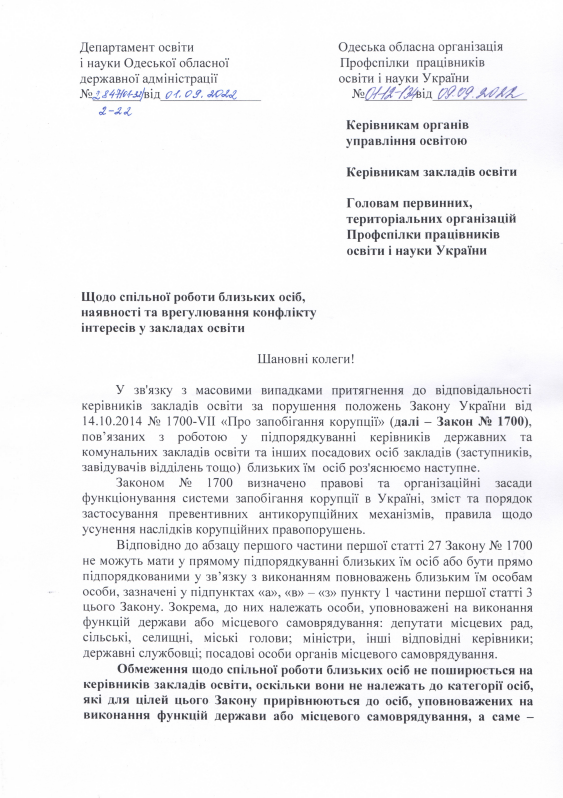 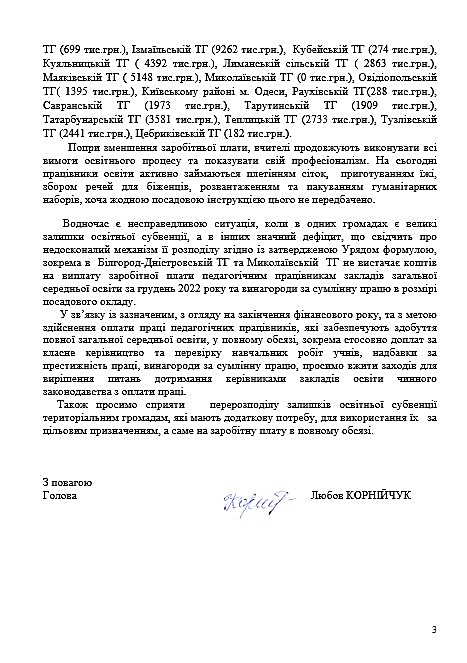 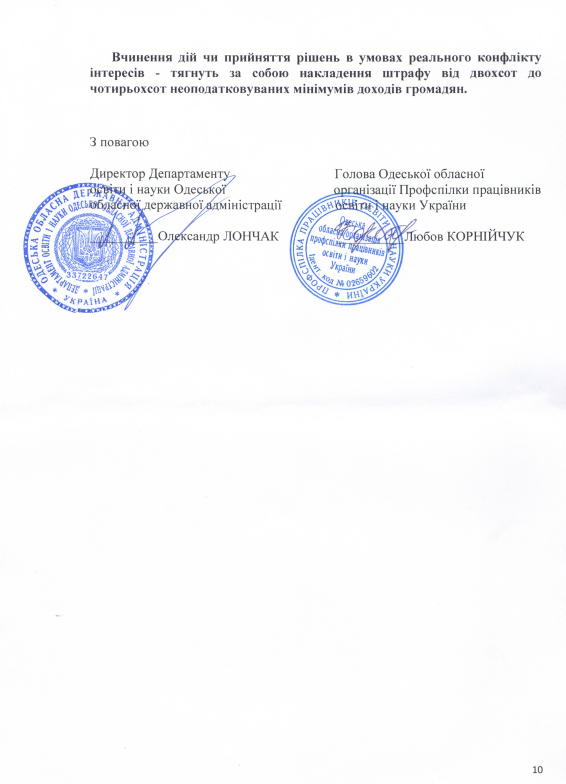 4
Створення умов для забезпечення стабільної діяльності закладів освіти. регулювання виробничих, трудових відносин, режиму праці та відпочинку
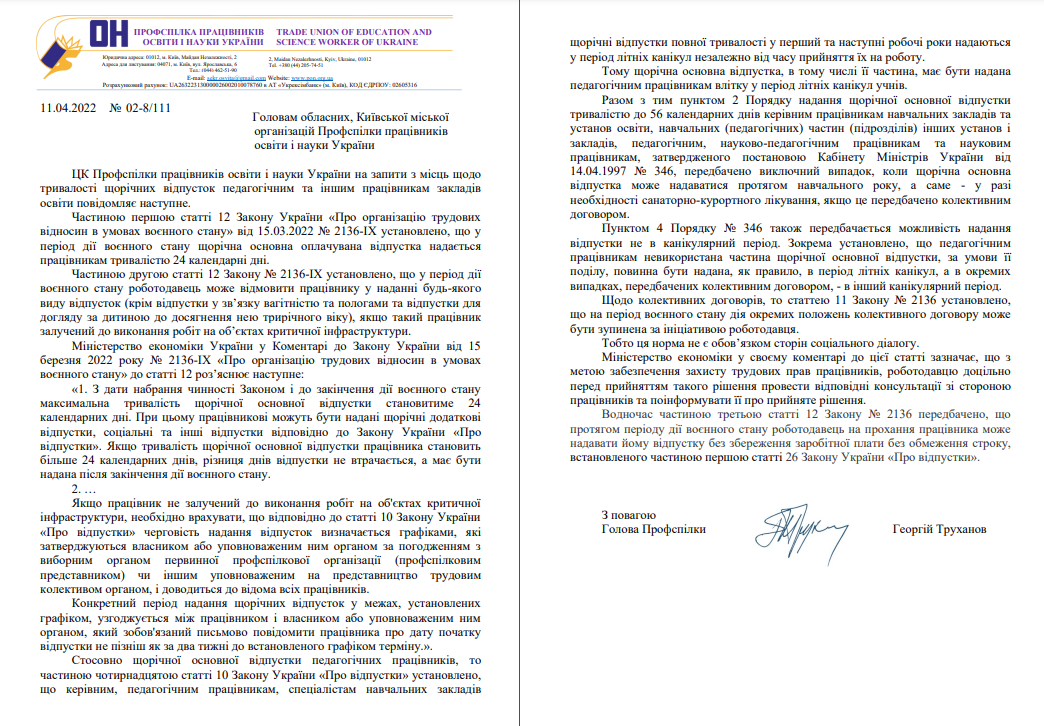 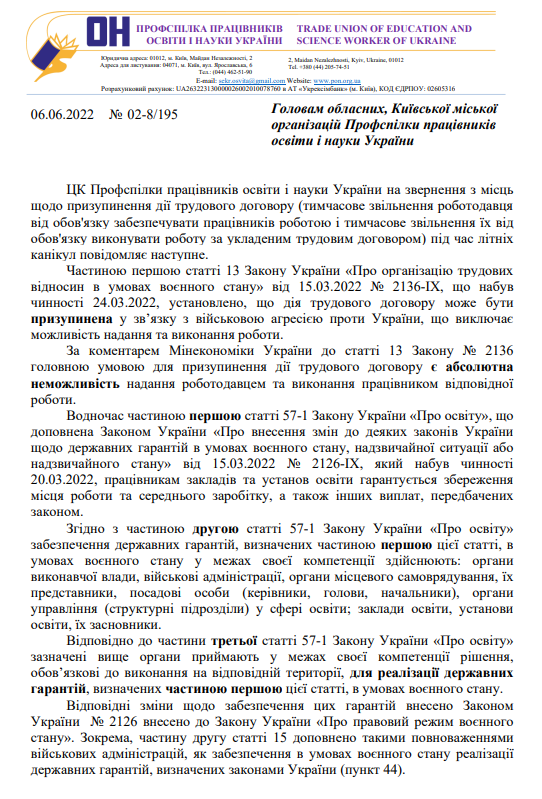 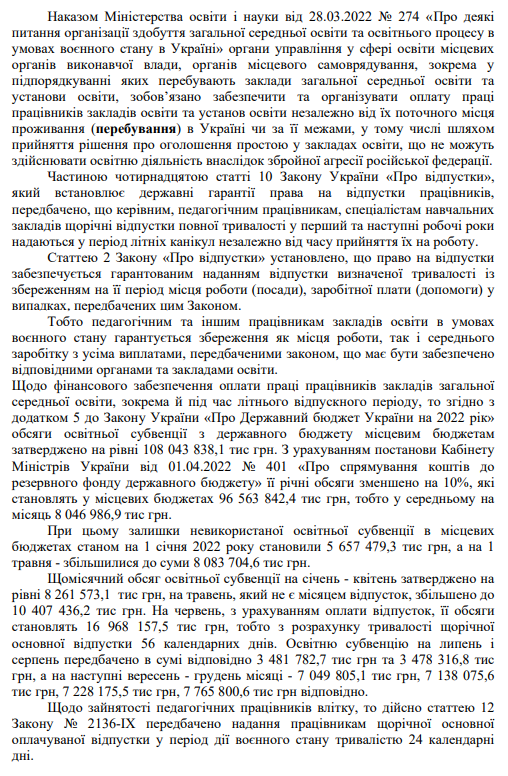 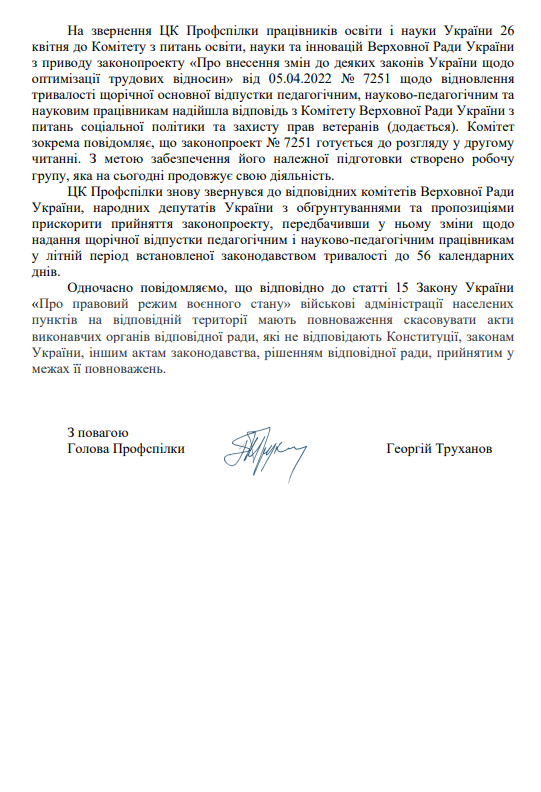 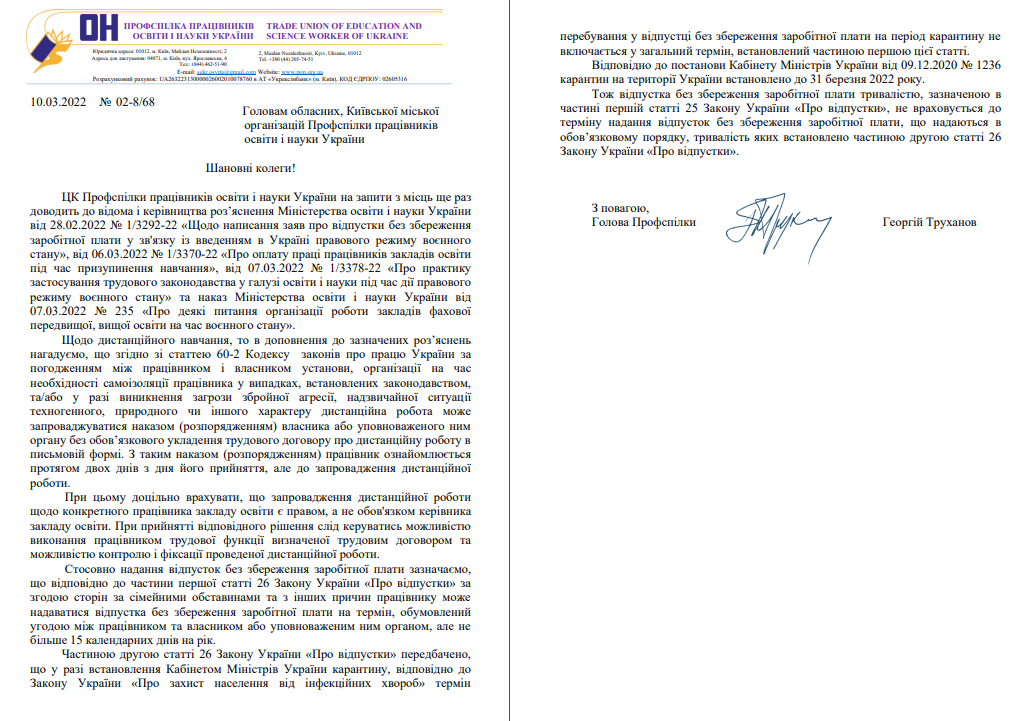 5
Надавалась правова допомога та консультації працівникам-членам Профспілки щодо захисту їхніх прав: 83 –  з питань оплати  праці,  124 – трудових відносин.
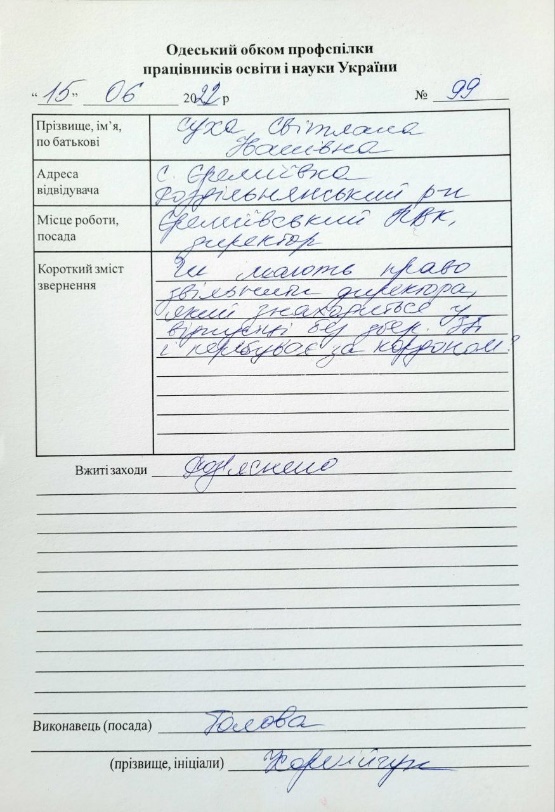 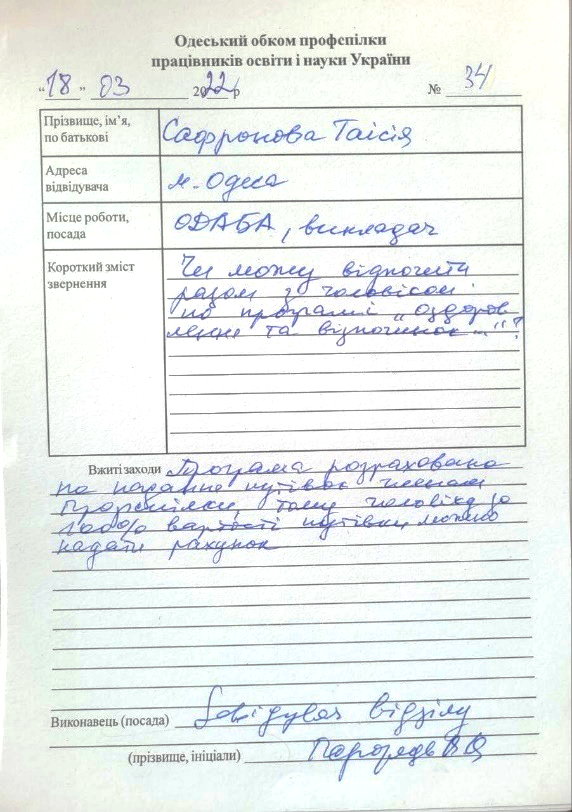 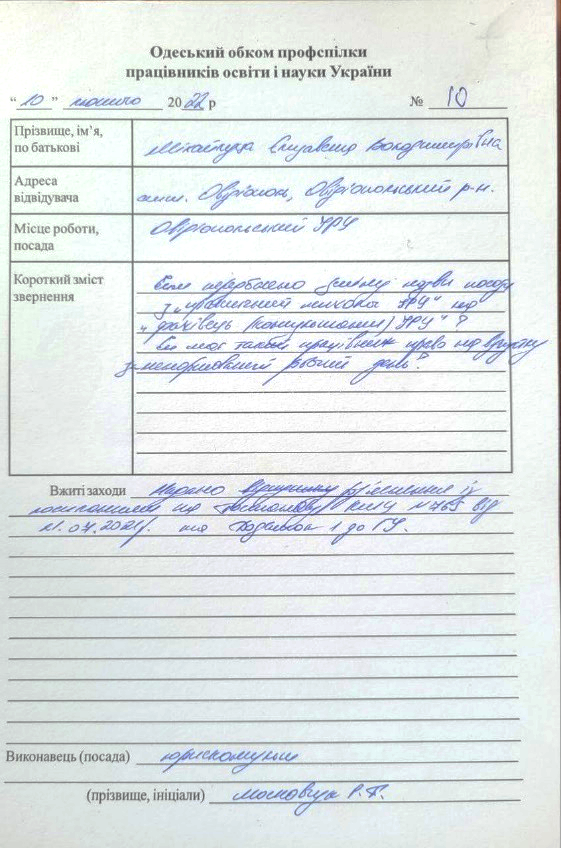 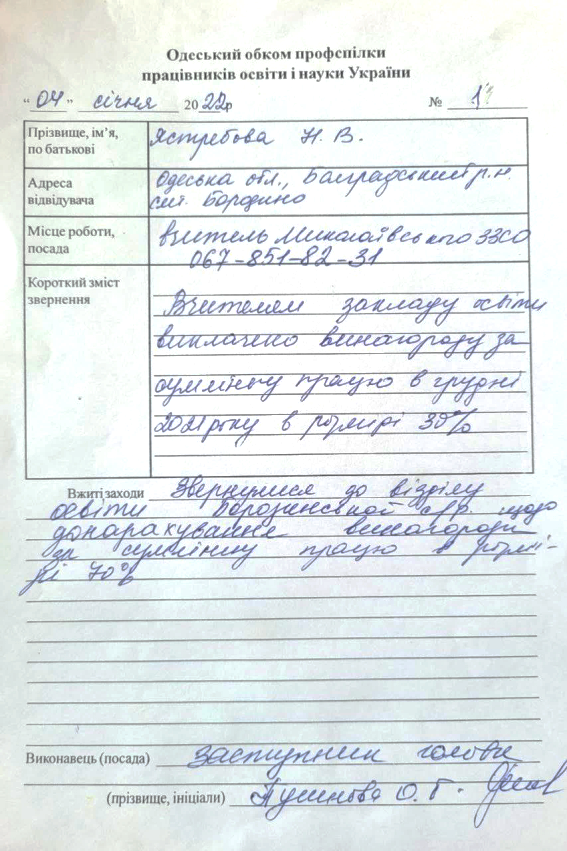 6
Видано 65 інформаційних бюлетенів
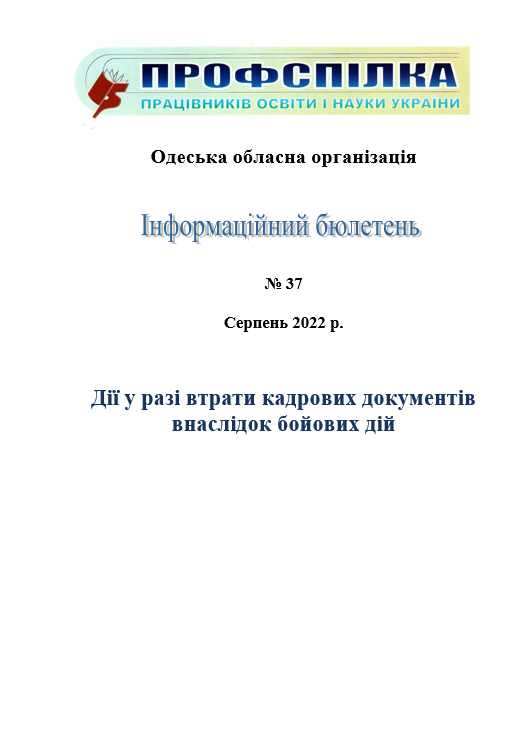 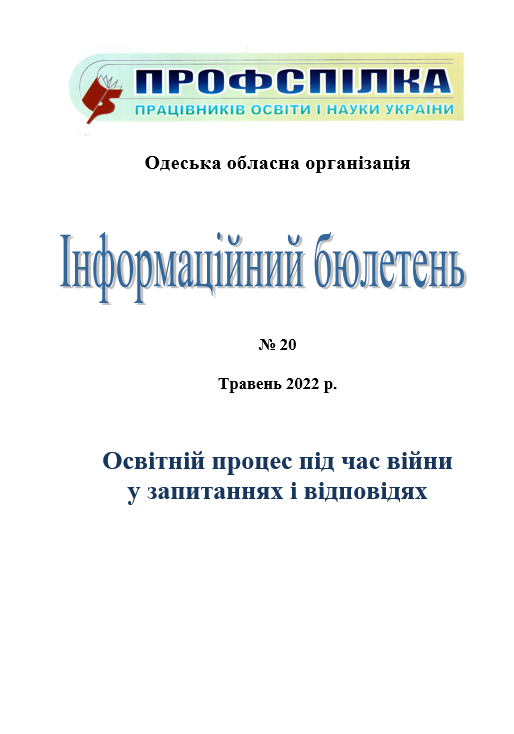 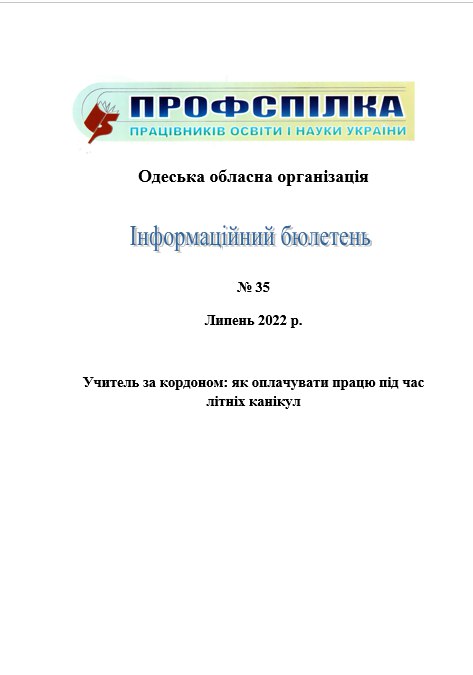 7
Премія Одеської ОО ППОНУ молодим ученим
Учитель року - 2022
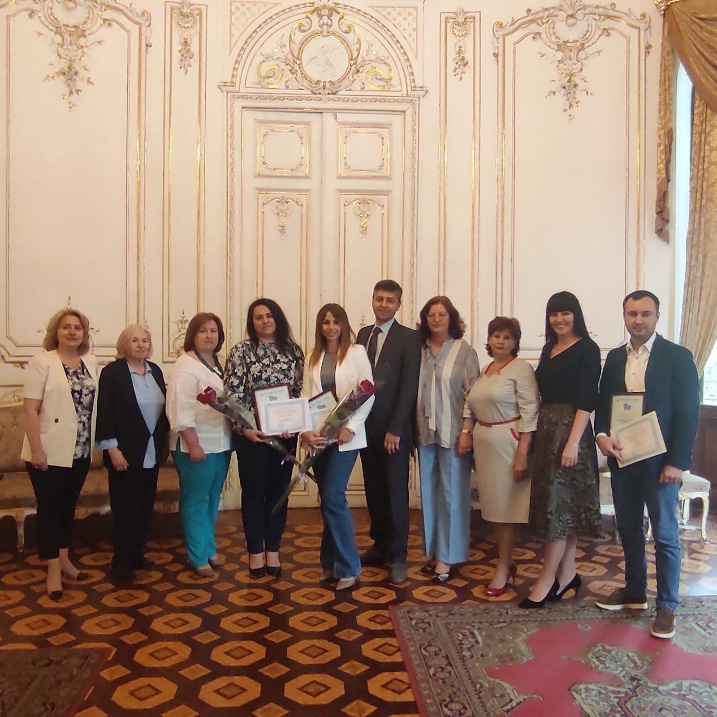 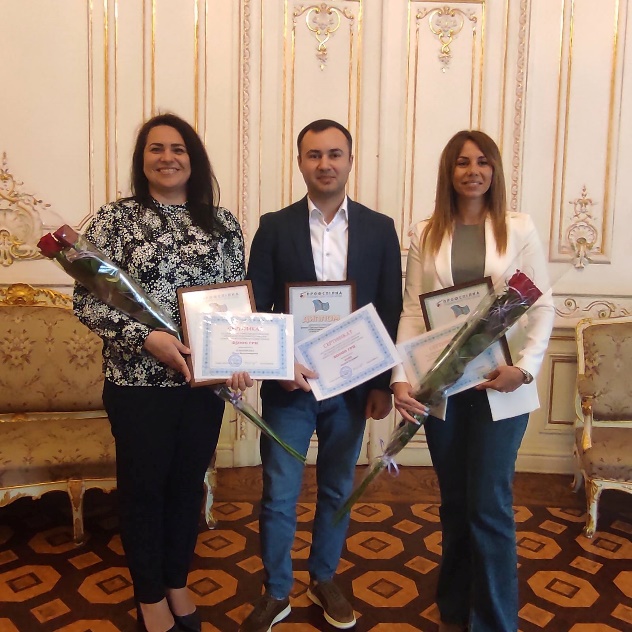 8
Нормування і оплата праці
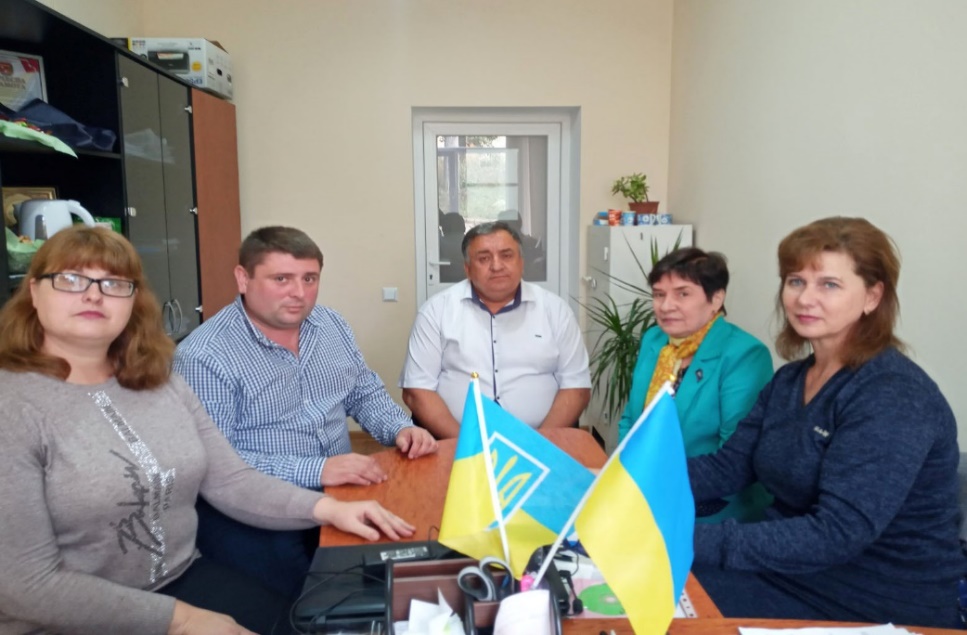 Зустріч працівників виконавчого апарату Одеської ОО ППОНУ з керівництвом та профактивом Одеського національного економічного університету та Татарбунарської територіальної громади
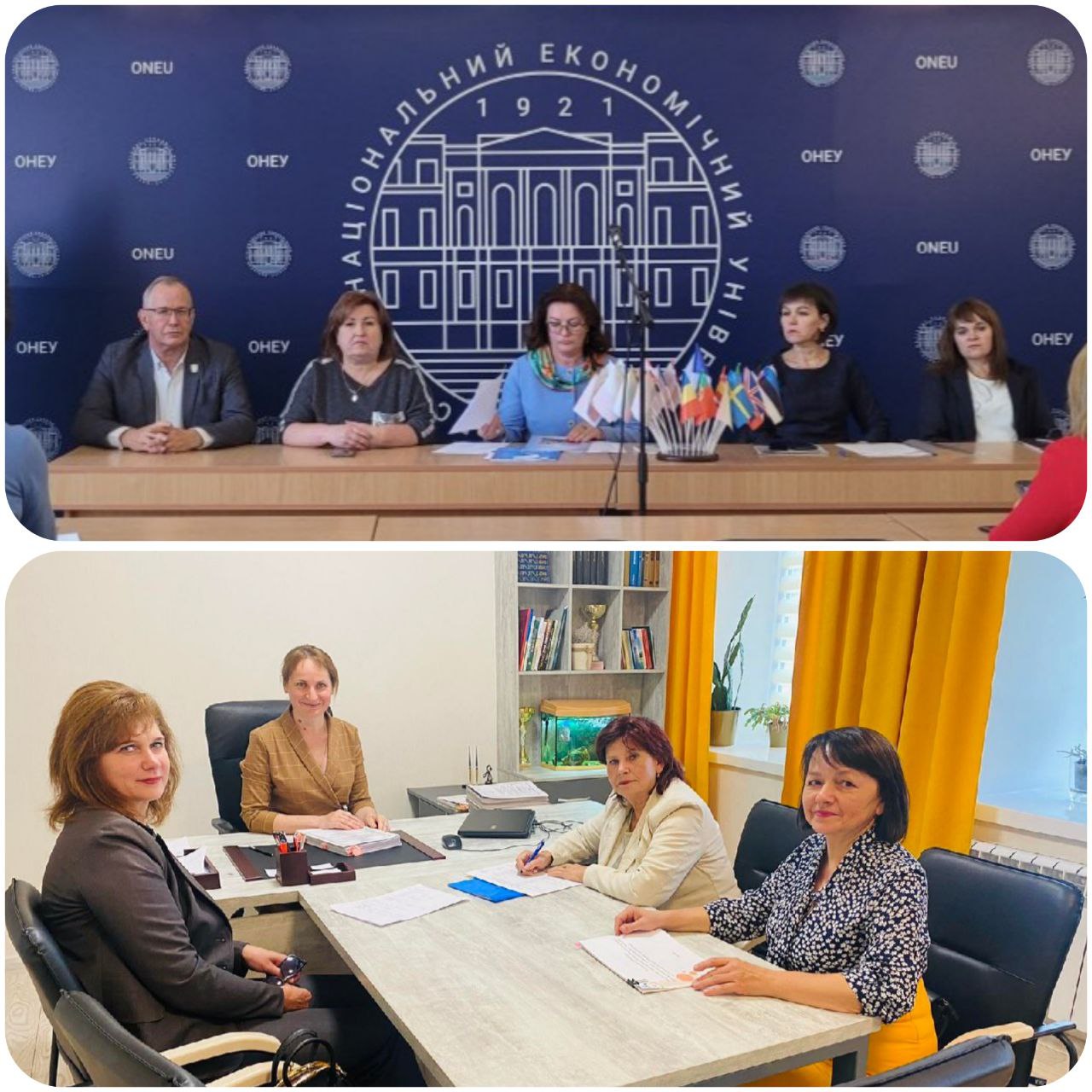 Зустріч працівників виконавчого апарату Одеської ОО ППОНУ з головою Бородінської територіальної громади Іваном Кюссе
9
Використання територіальними громадами залишків освітньої субвенції протягом грудня 2022 року
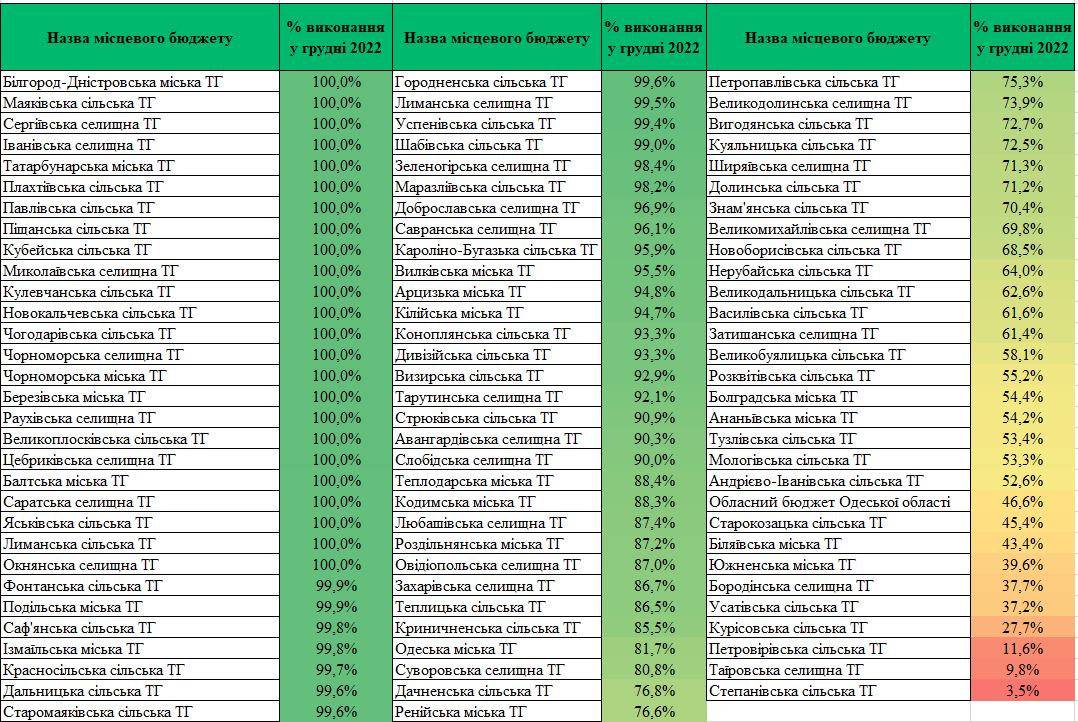 10
Моніторинг стану виконання законодавства і положень Угоди
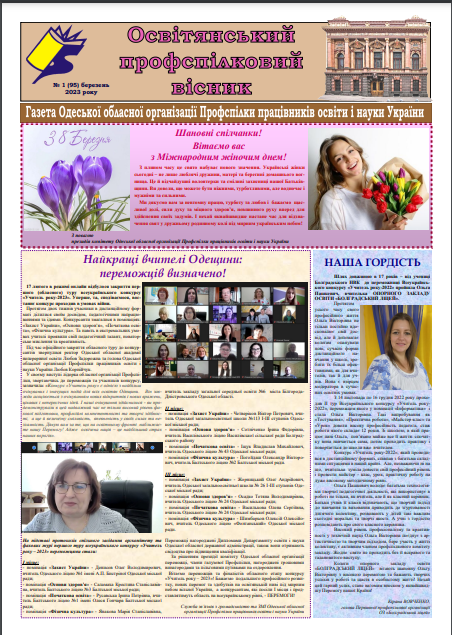 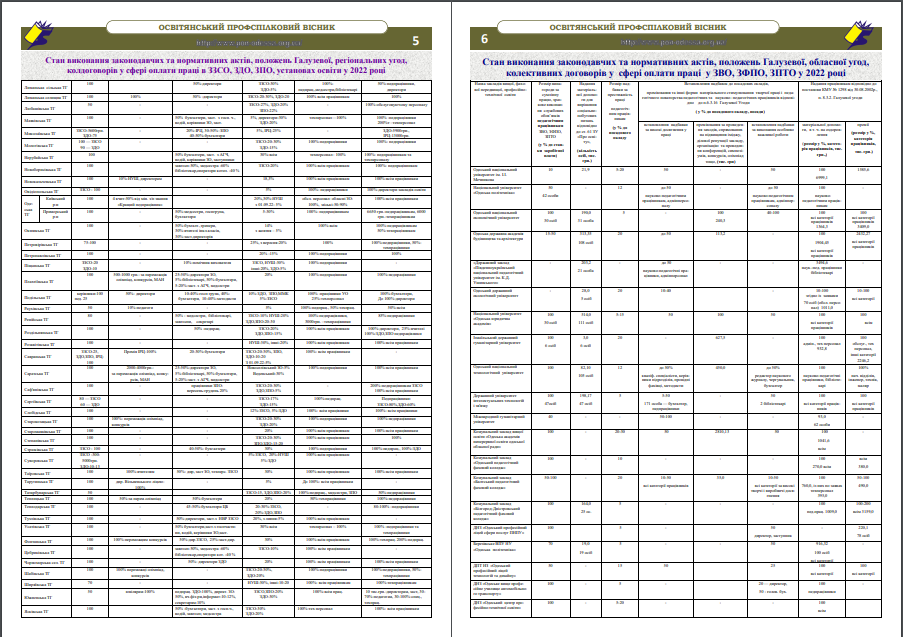 11
Територіальні громади, в яких виконували положення Угоди щодо надання педагогічним працівникам надбавки за престижність праці
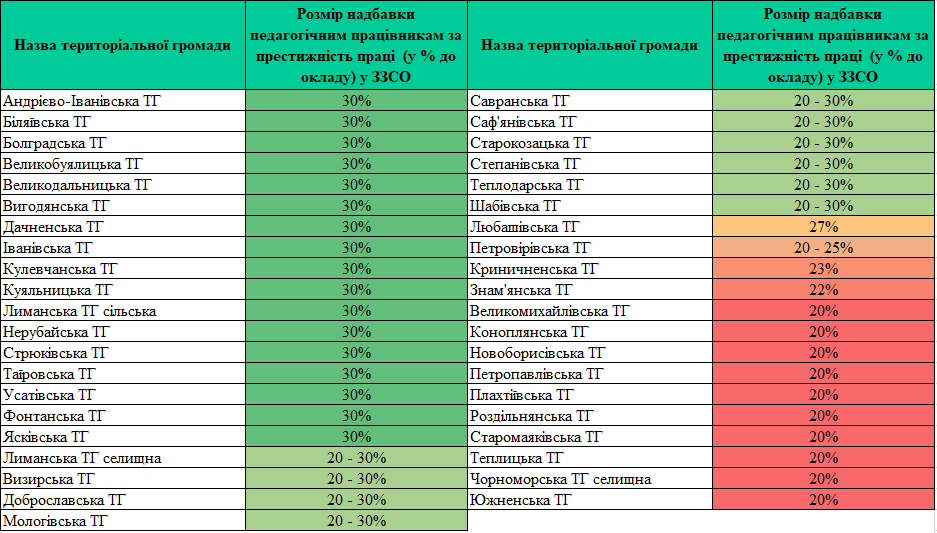 12
Заклади вищої, фахової передвищої  та  професійно-технічної освіти, в яких виконували положення Угоди щодо надання педагогічним працівникам надбавки за престижність педагогічної праці
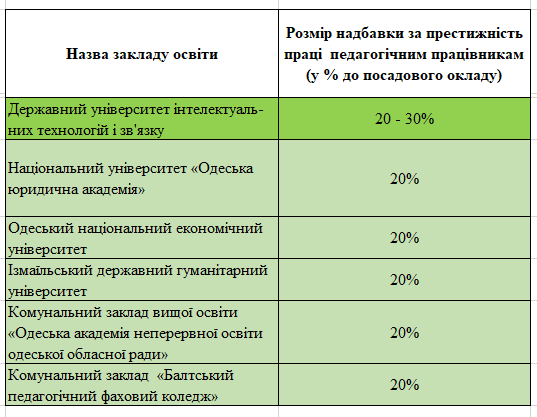 13
Матеріальне стимулювання педагогічних працівників, нагороджених грамотами та іншими відзнаками, переможців конкурсів професійної майстерності   тощо
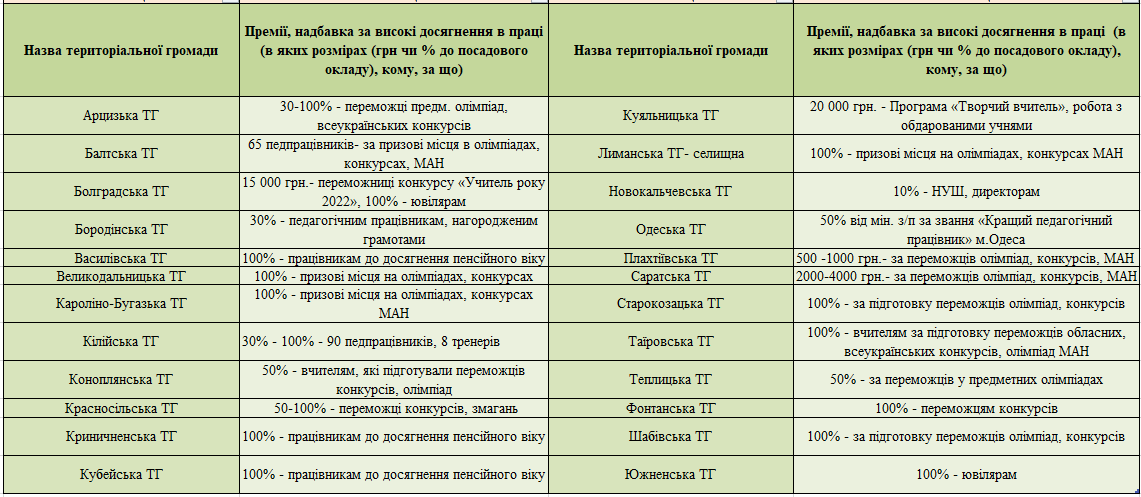 14
Надання матеріальної допомоги на оздоровлення обслуговуючому персоналу
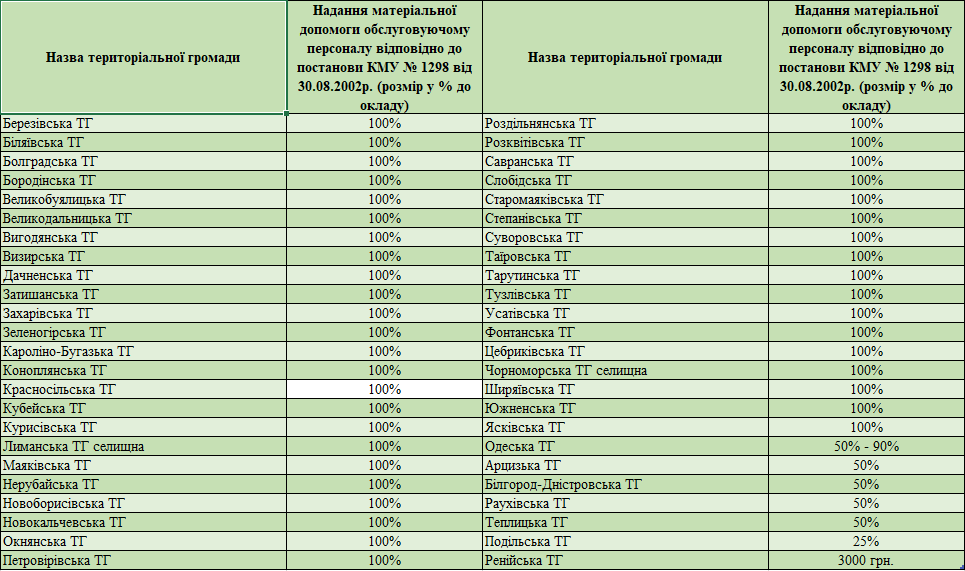 15
Охорона праці, безпека життєдіяльності та здоров’я
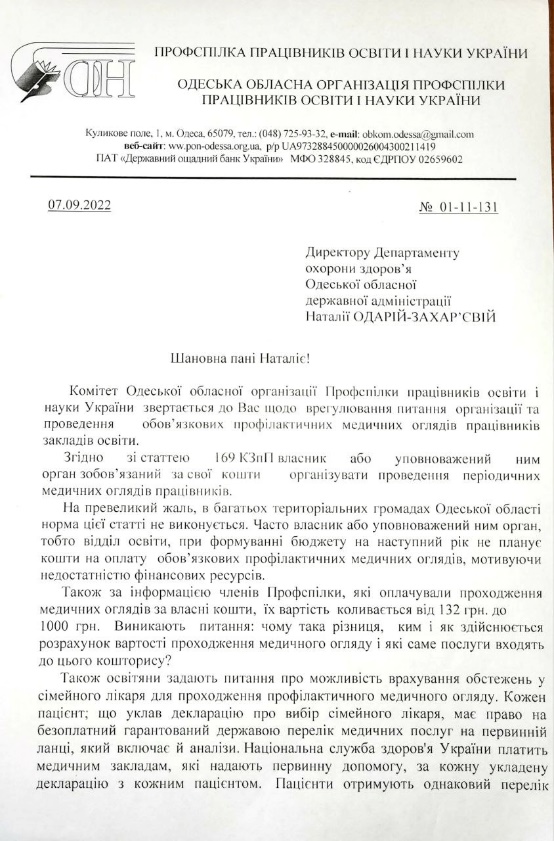 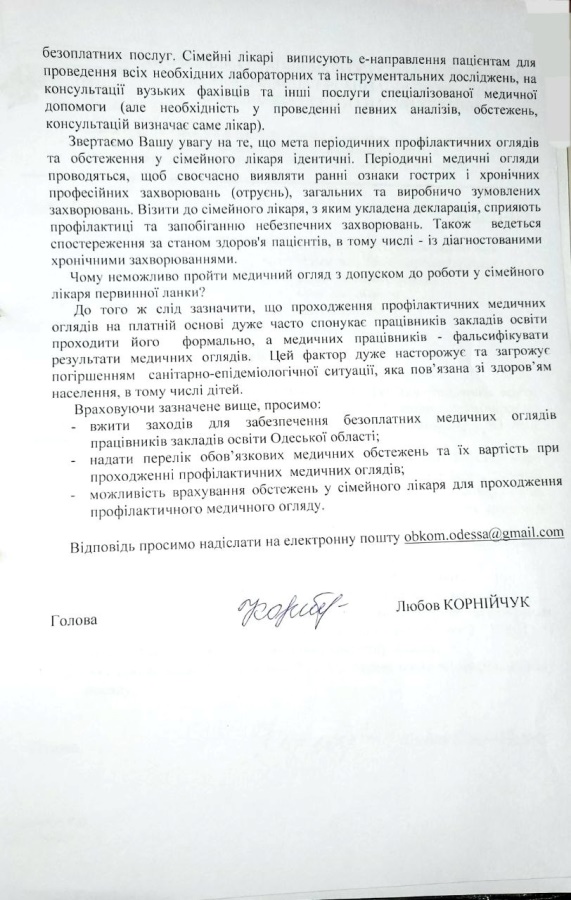 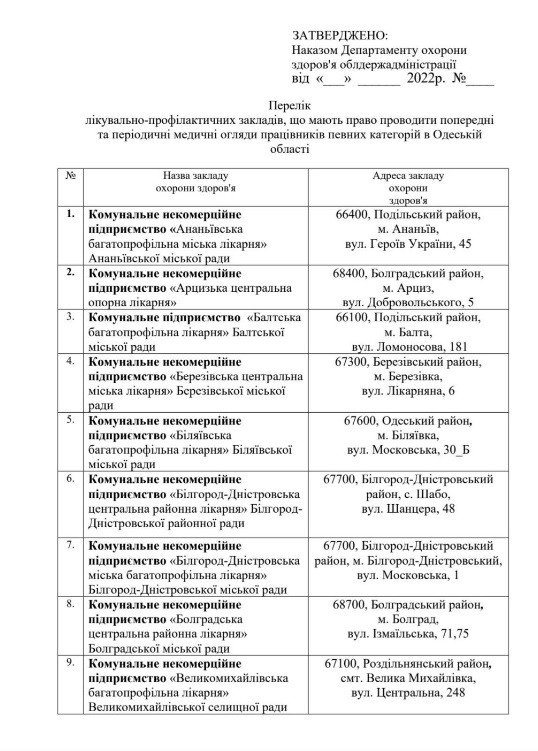 16
Охорона праці, безпека життєдіяльності та здоров’я
Медичні огляди безкоштовно забезпечено в 48 територіальних громадах:
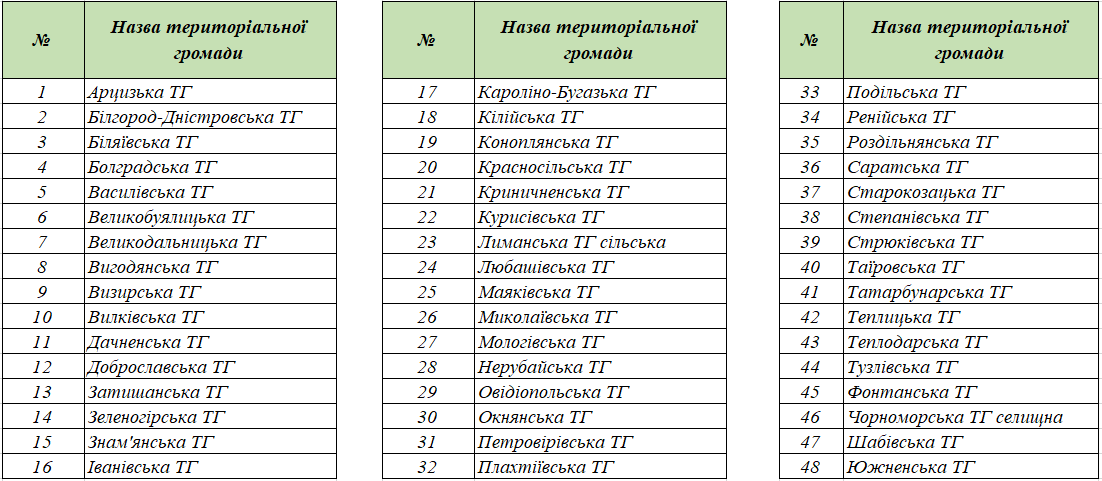 17
Охорона праці, безпека життєдіяльності та здоров’я
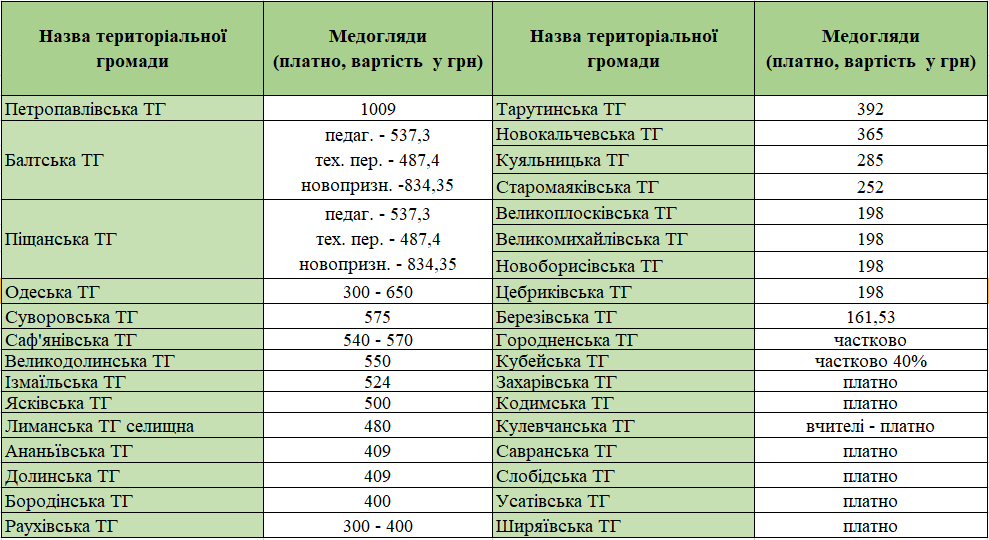 18
Охорона праці, безпека життєдіяльності та здоров’я
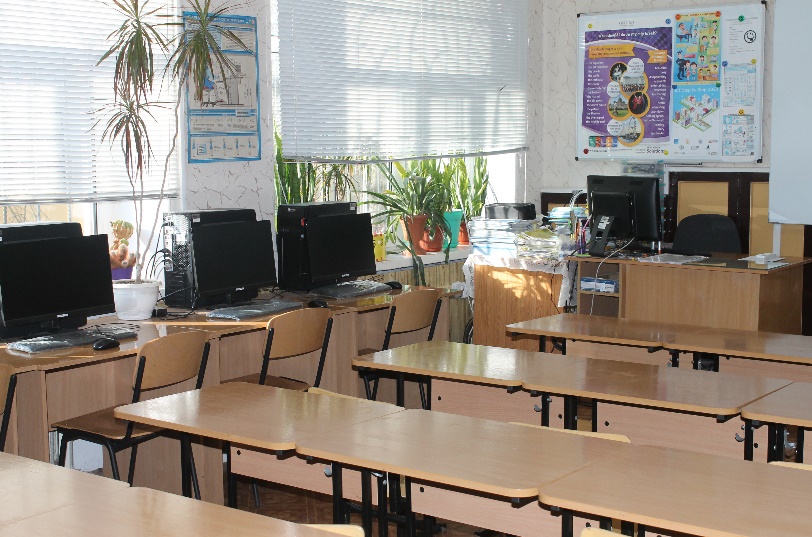 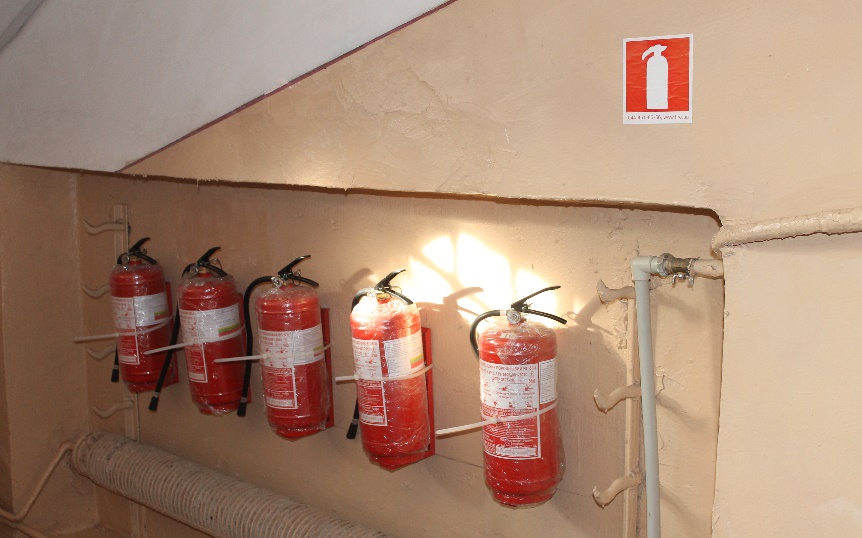 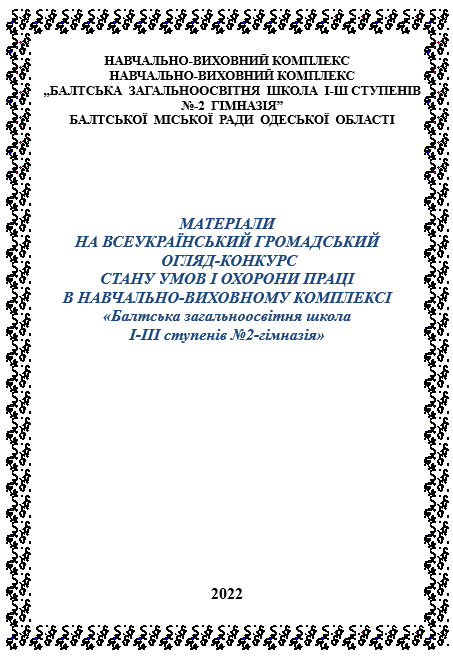 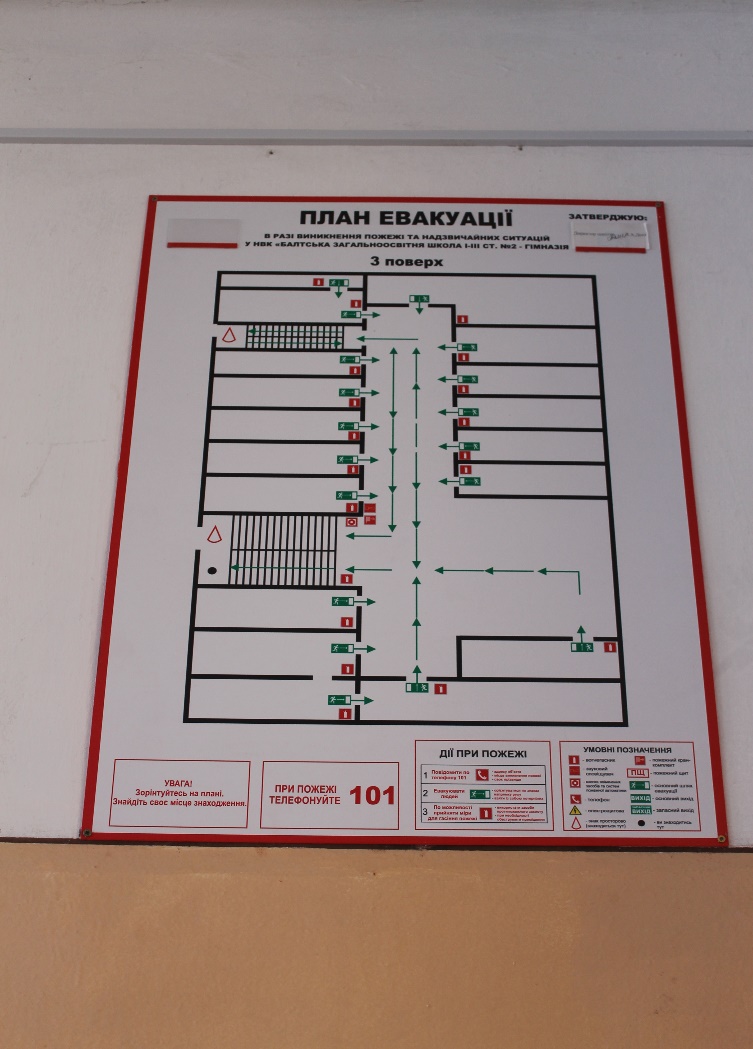 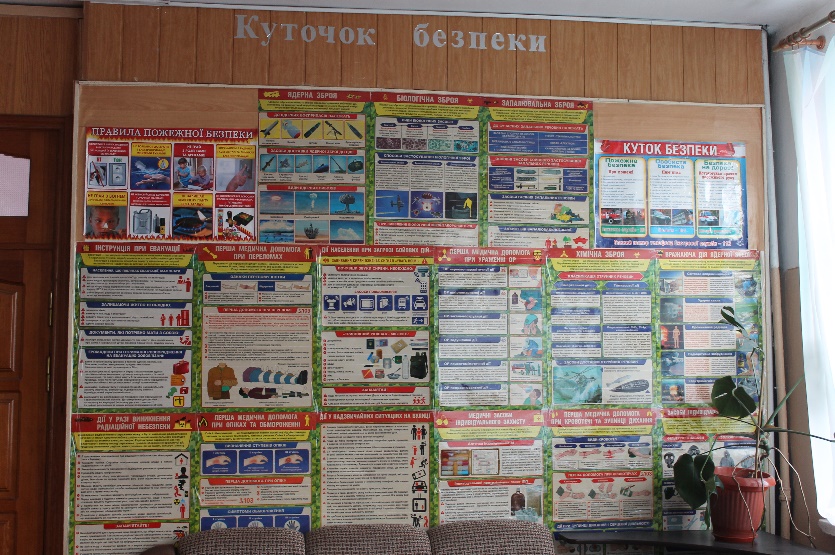 19
Охорона праці, безпека життєдіяльності та здоров’я
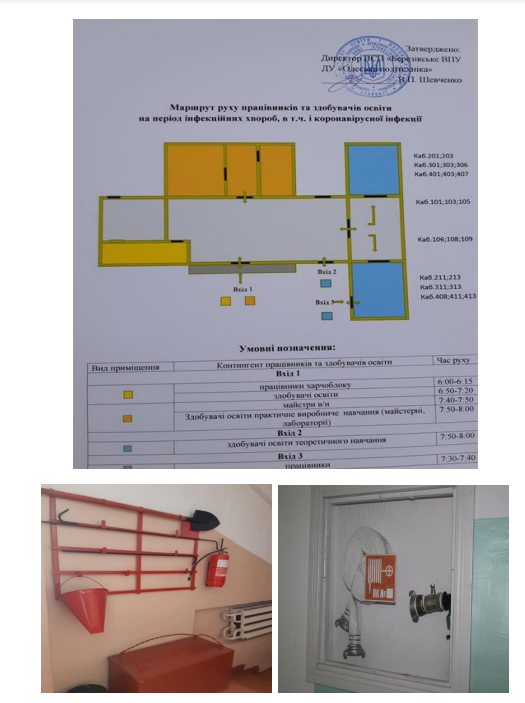 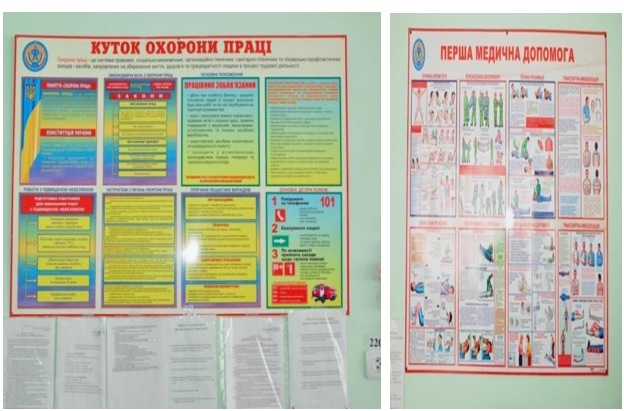 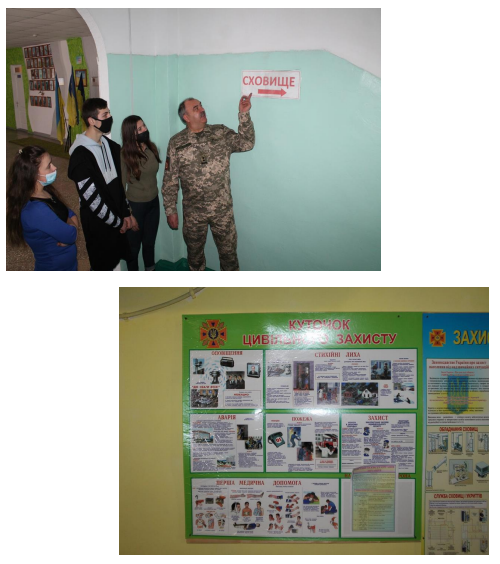 20
Соціальні гарантії, пільги та компенсації
Виплата винагороди за сумлінну працю педагогічним  працівникам ЗЗСО, ЗДО, ЗПО
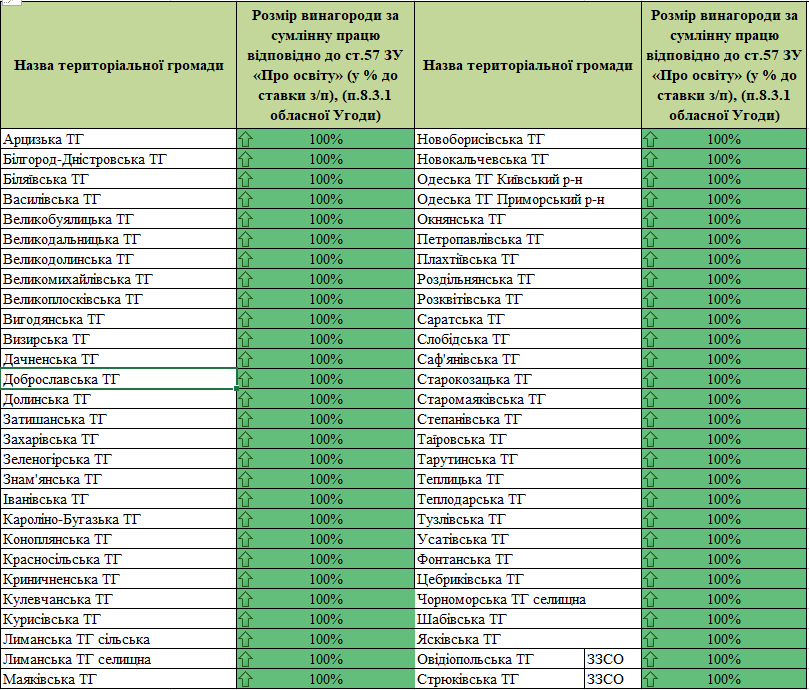 21
Соціальні гарантії, пільги та компенсації
Виплата винагороди за сумлінну працю педагогічним  працівникам ЗЗСО, ЗДО, ЗПО
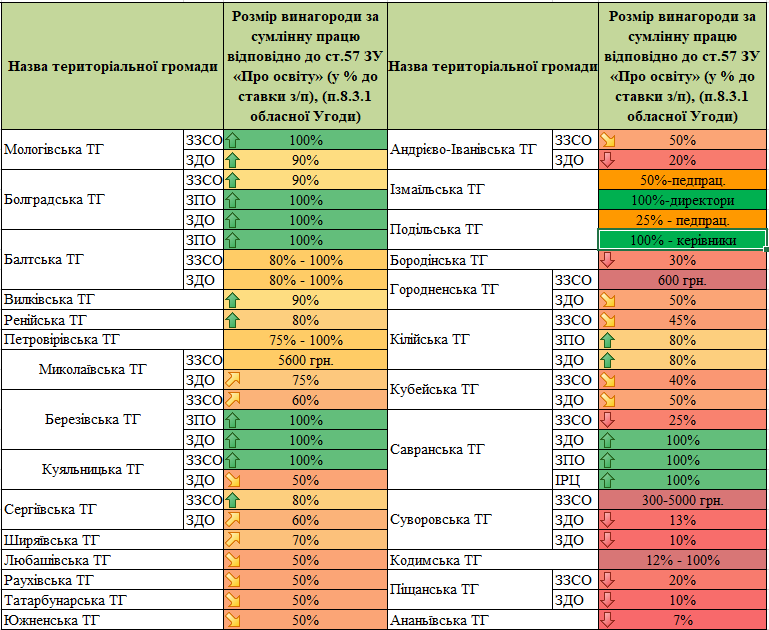 22
Соціальні гарантії, пільги та компенсації
Виплата винагороди за сумлінну працю у закладах вищої,  фахової 
передвищої  та  професійно-технічної освіти
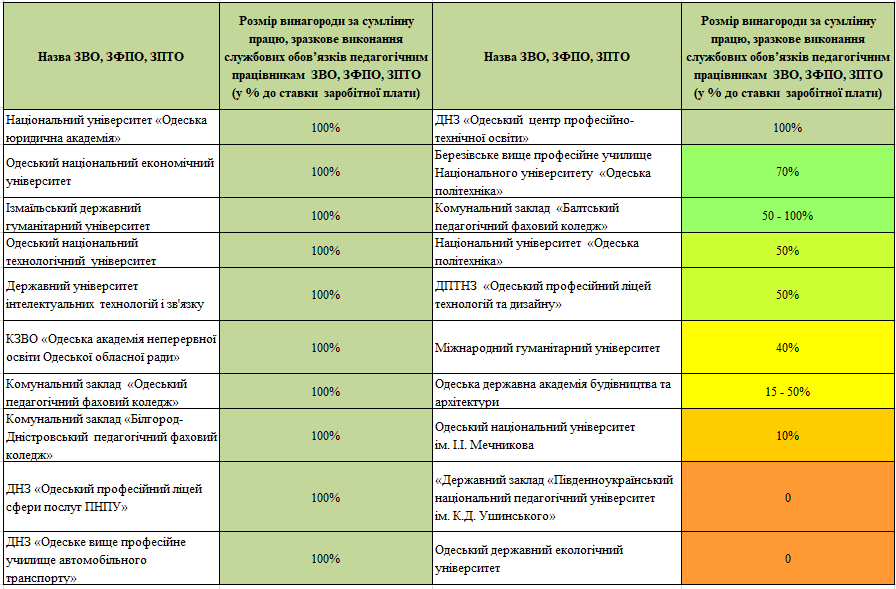 23
Соціальні гарантії, пільги та компенсаціїНадання  матеріальної допомоги  працівникам ЗВО, ЗФПО для вирішення  соціально-побутових питань відповідно  до п.8.3.4 обласної Угоди
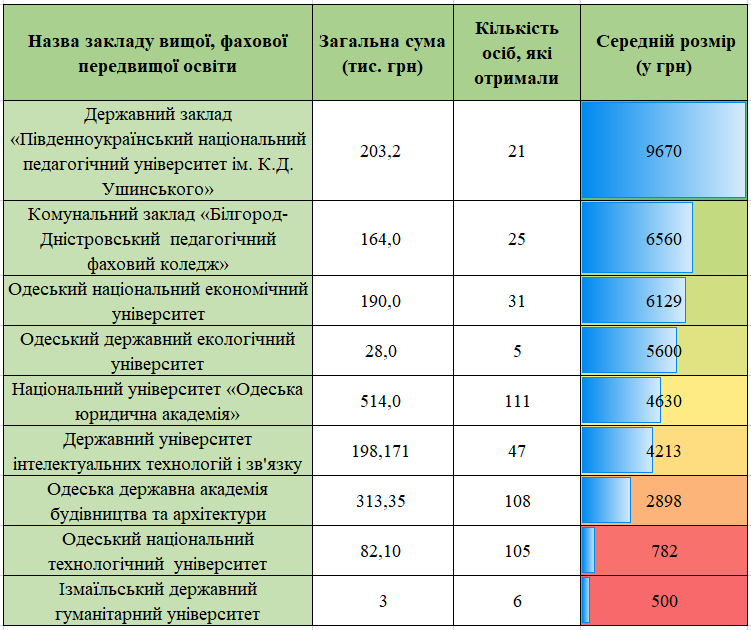 24
Соціальні гарантії, пільги та компенсаціїОрганізація культурних заходів Будинку вчених
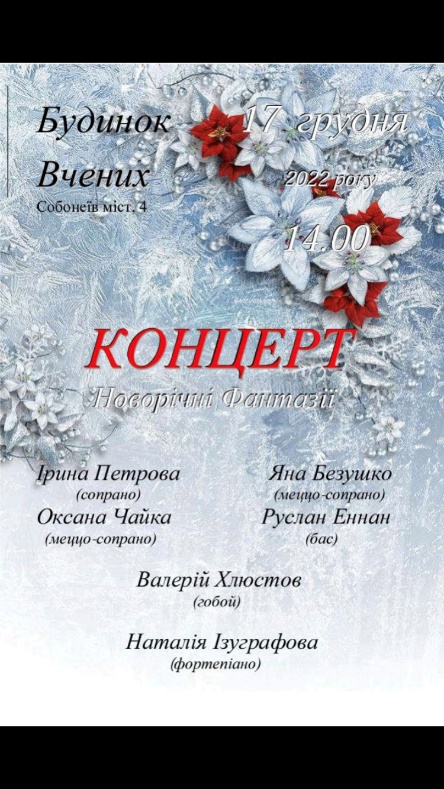 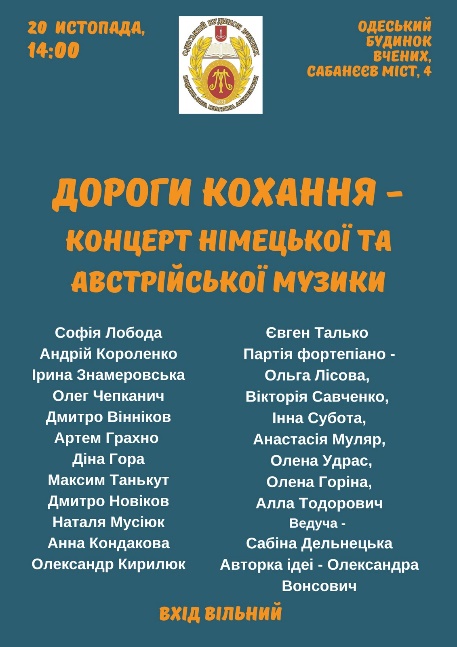 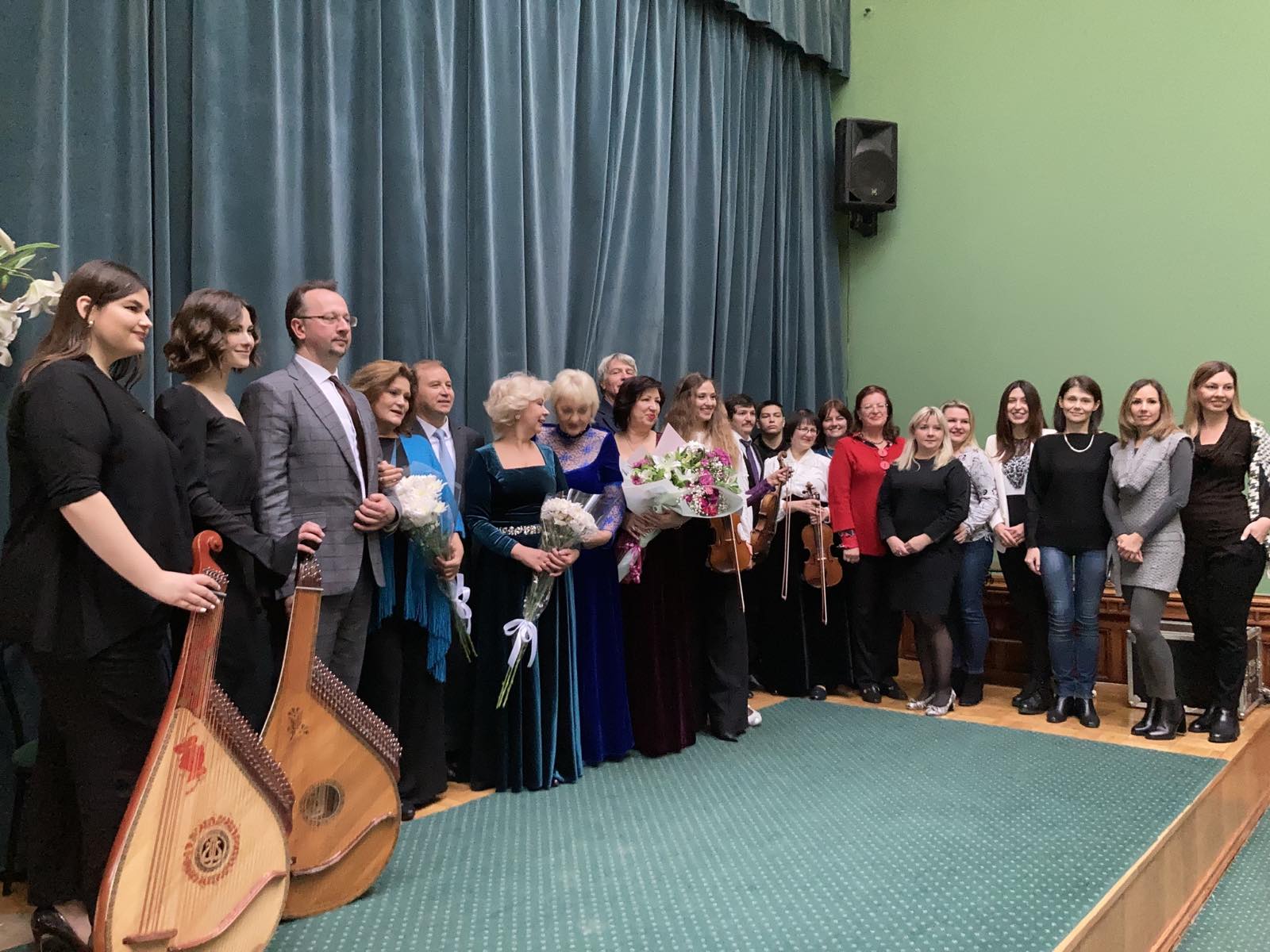 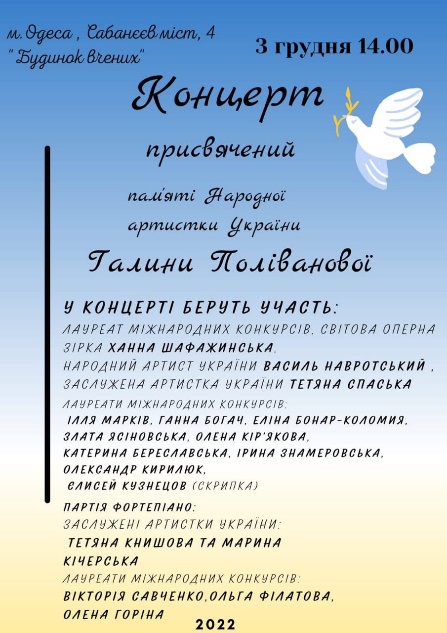 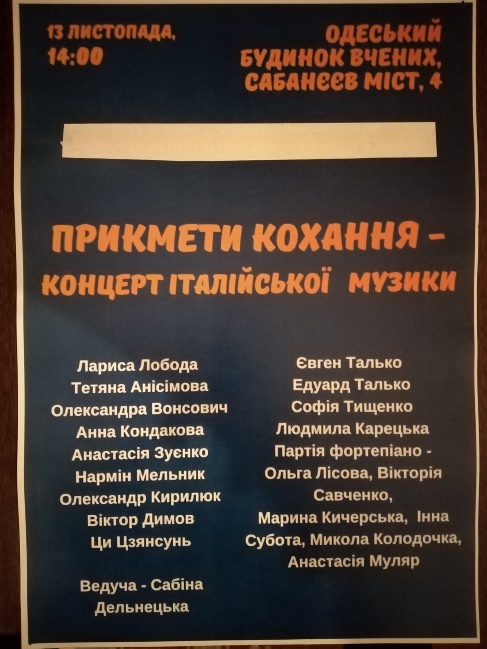 25
Розвиток соціального партнерства
Станом на 1 січня 2023 року кількість охоплених колдоговірним регулюванням працівників  складає  96,2 % від загальної кількості працюючих у ТГ,  де діють ППО галузевої Профспілки, та 100% -  у ЗВО, ЗФПО та ЗПТО.	                 Не укладені галузеві Угоди на територіальному                                  рівні в 5 територіальних громадах:                                  Бородінській,                                 Кулевчанській,                                  Плахтіївській,                                  Старомаяківській,                                  Шабівській.
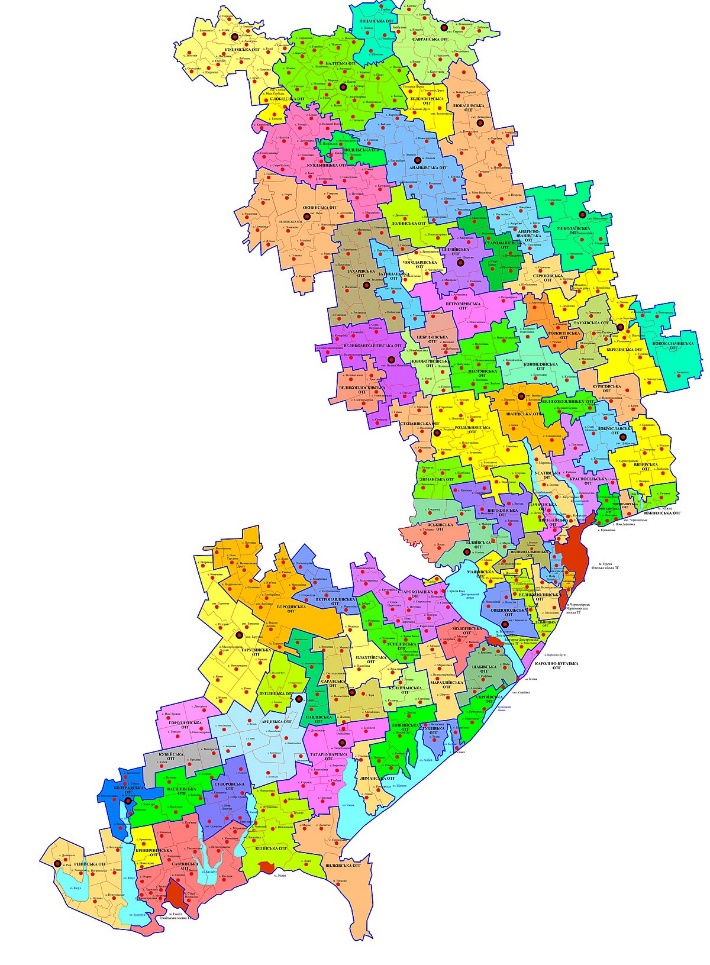 Соціальний діалог на територіальному рівні відсутній в 6 територіальних громадах:Маразліївській ТГ, Авангардівській ТГ, Дальницькій ТГ, Чогодарівській ТГ, Дивізійській ТГ, Успенівській ТГ.
26
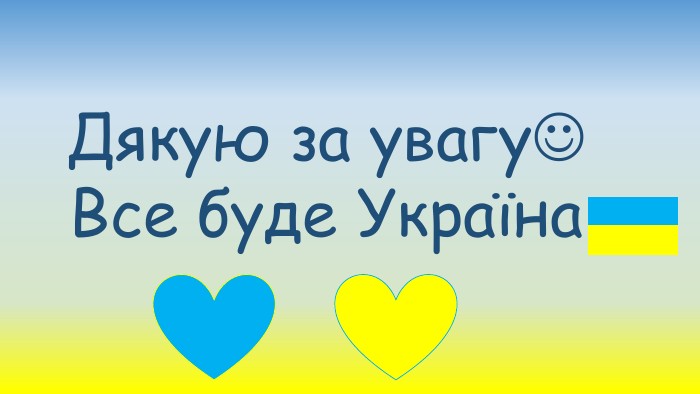 27